Collective
^
To Be  or Not to Be
Collective
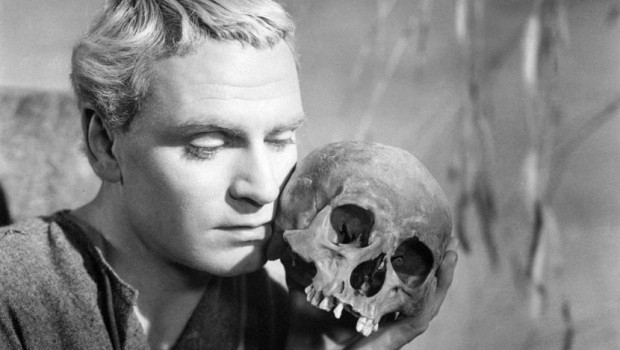 Jamie Nagle, Darren McGlinchey, Javier Orjuela Koop
University of Colorado
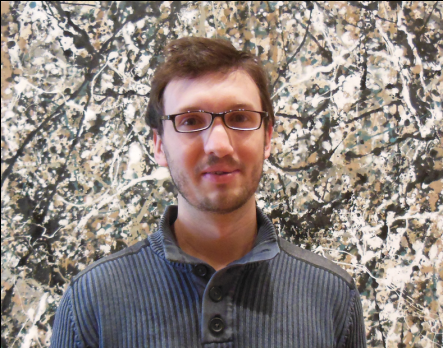 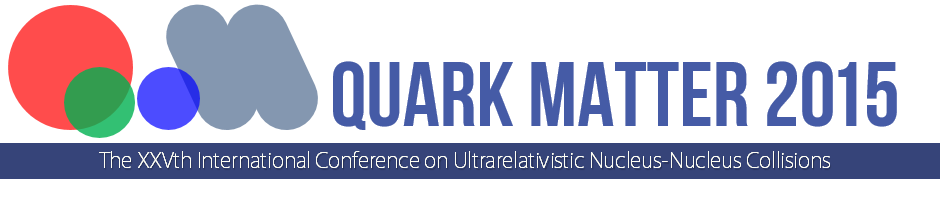 Hydrodynamics (SONIC) in Small Systems
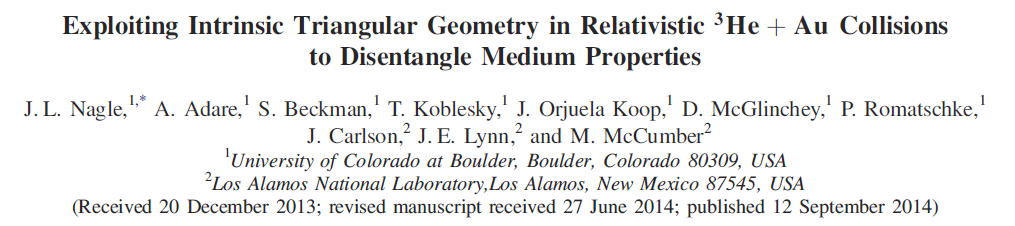 http://journals.aps.org/prl/abstract/10.1103/PhysRevLett.113.112301
Parton Cascade (AMPT) in Small Systems
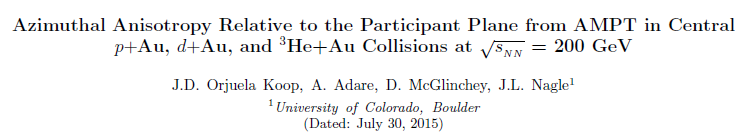 http://arxiv.org/abs/1501.06880
Useful inputs from Zi-Wei Lin and Denes Molnar
AMPT motivation, He et al. (arXiv:1502.05572v3)
Initial Momentum or Geometry Correlations
Initial Geometry rules
Initial State QCD Physics

Non-Geometry correlations directly in momentum space
Bjoern Schenke
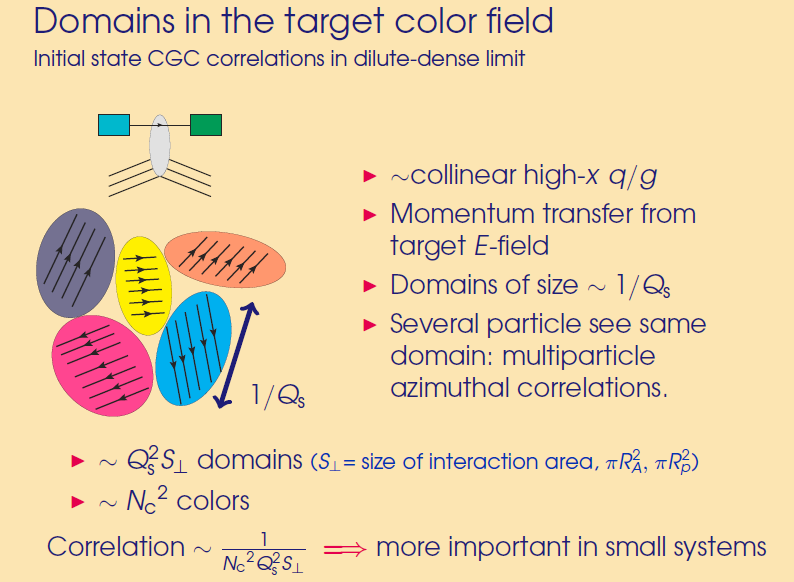 1/Qs
Hydrodynamics is one model for final-state interactions

Published predictions
v2(3HeAu) ~ v2(dAu) > v2(pAu)
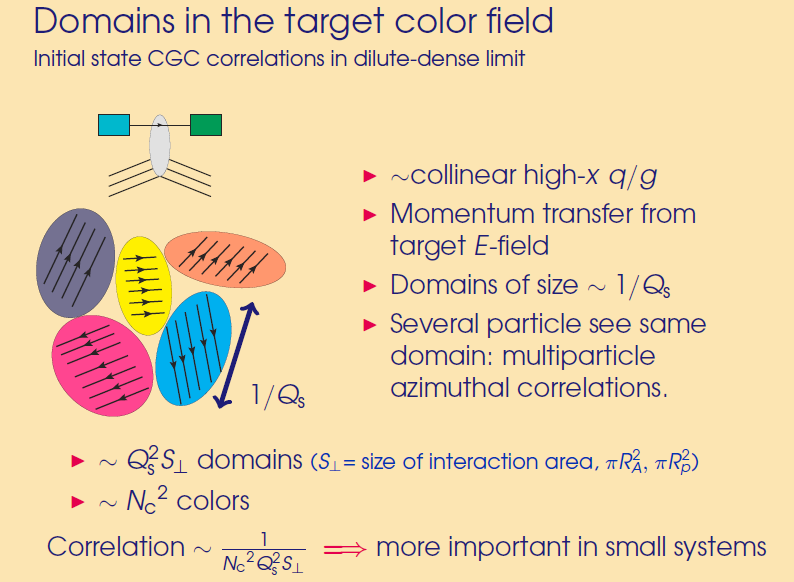 Important in small systems!
Not published…
v2(pAu) > v2(d,3HeAu)
Glauber +Hydrodynamics+Cascade Predictions
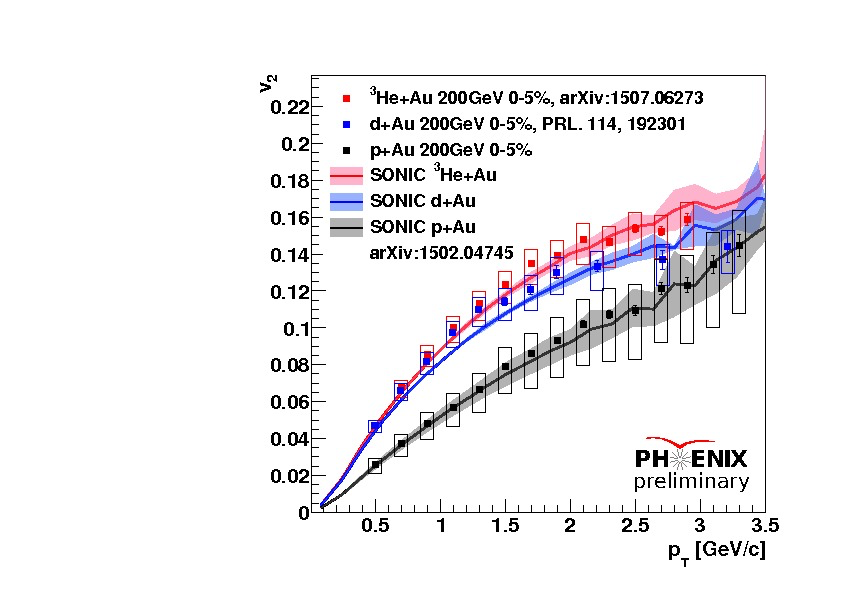 Romatschke, Nagle et al. , http://journals.aps.org/prl/abstract/10.1103/PhysRevLett.113.112301
No Simple Eccentricity Scaling
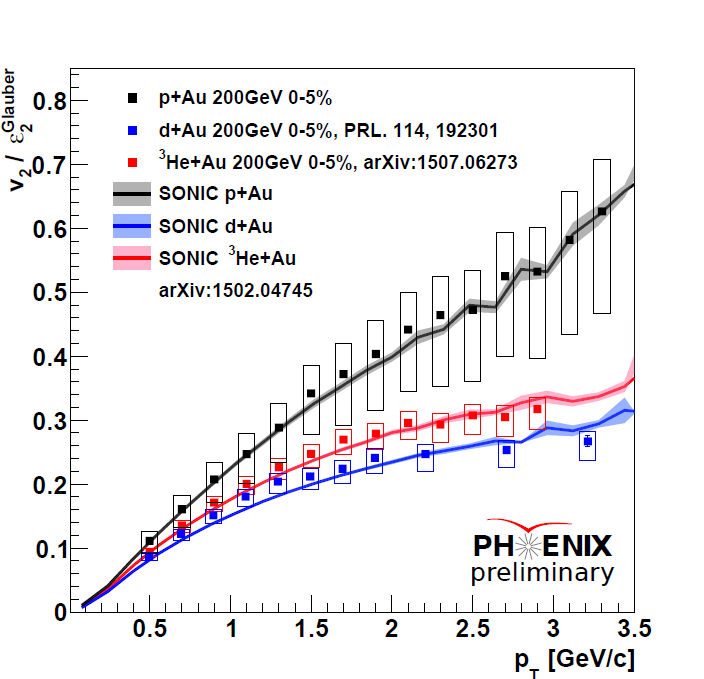 No Simple Eccentricity Scaling
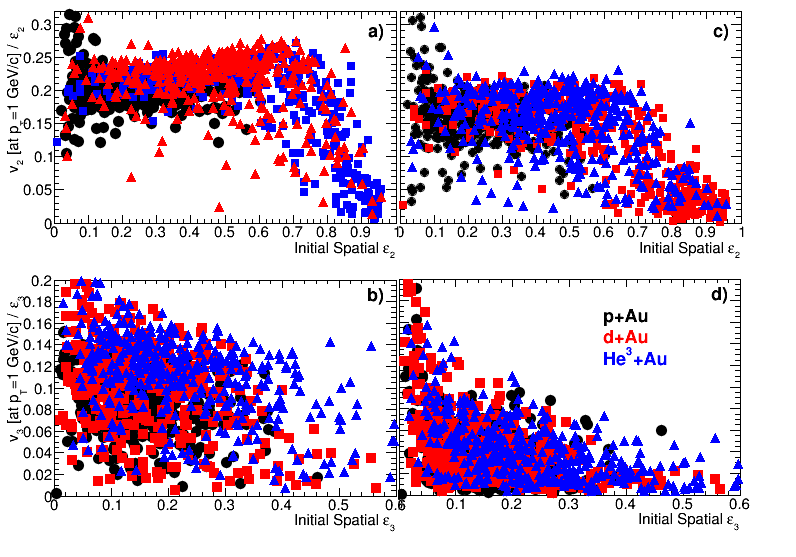 d+Au
3He+Au
p+Au
3He/d+Au – some events hot spots never connect and so e2  v2 translation incomplete
IP Glasma+Hydrodynamics Predictions
With larger h/s, one can match 3He/d+Au.

p+A is because initial e2 is very small.
Possible solution is giving proton more substructure
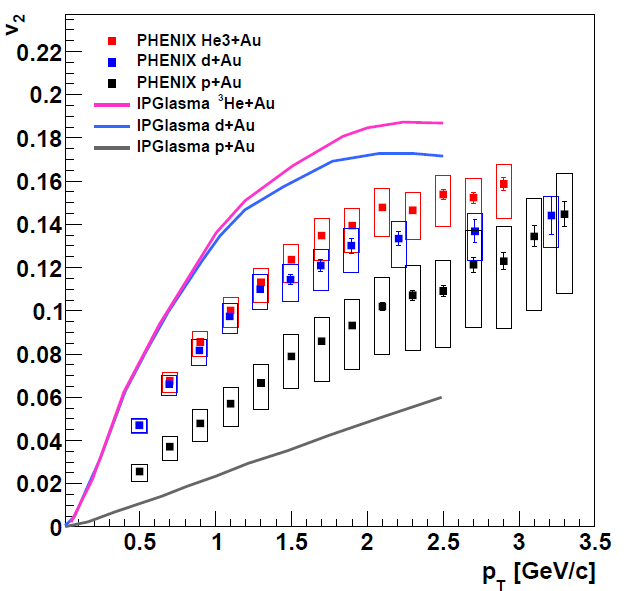 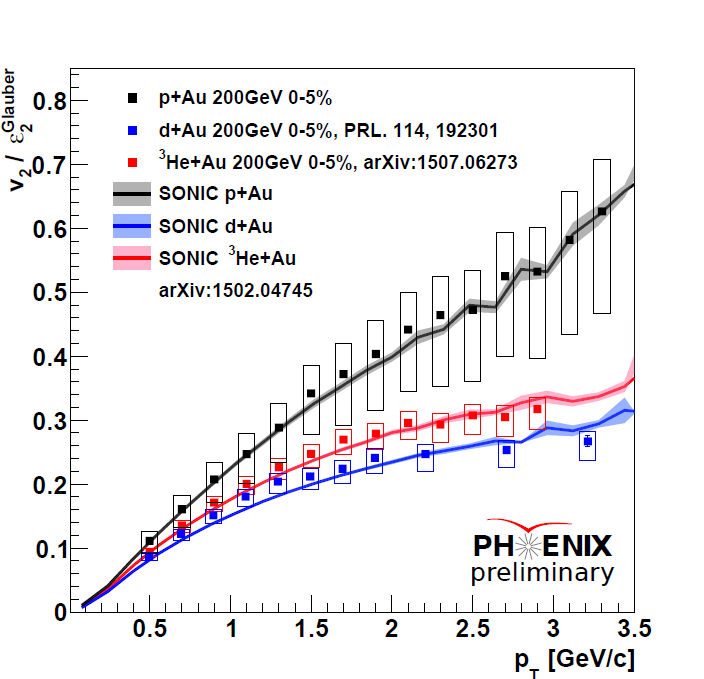 Schenke, Venugopalan, http://www.sciencedirect.com/science/article/pii/S0375947414003522
AMPT Predictions
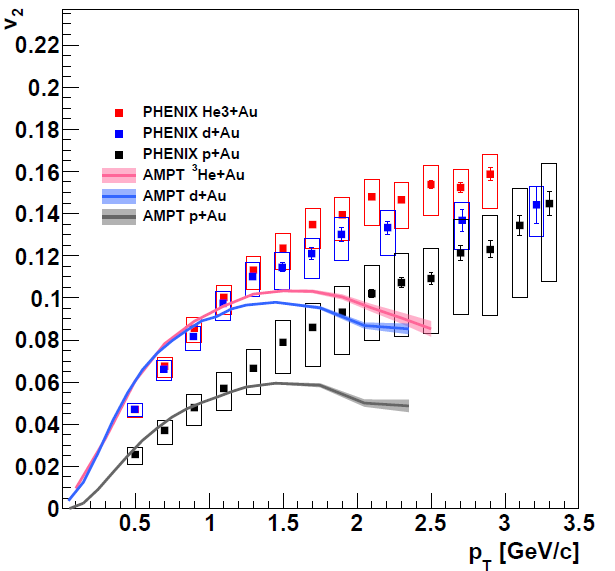 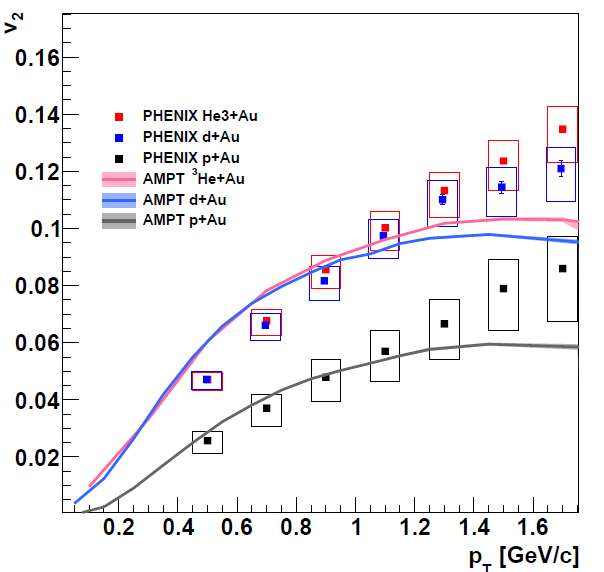 Modified 
Initial Glauber including  3He wavefunction
(same I.C. as SONIC)

String melting

Lots of partons

= 1.5 mb

Hadron Cascade
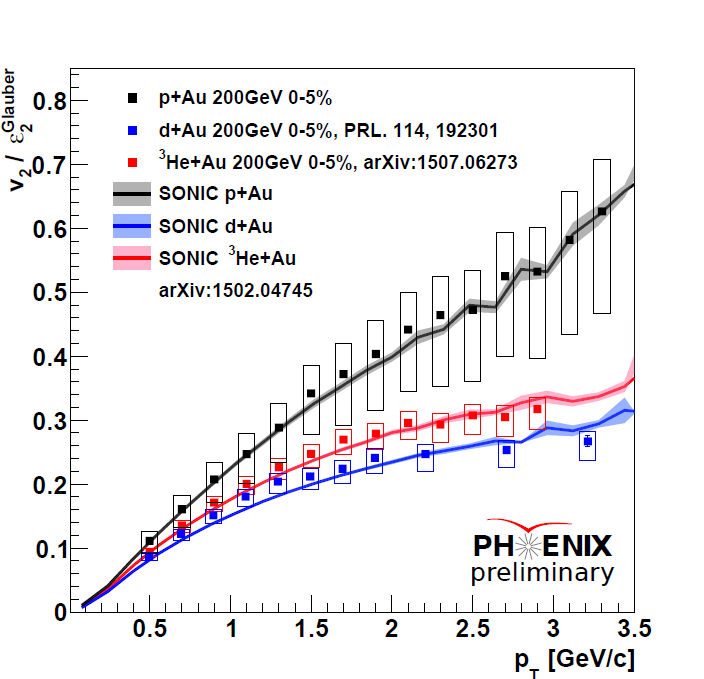 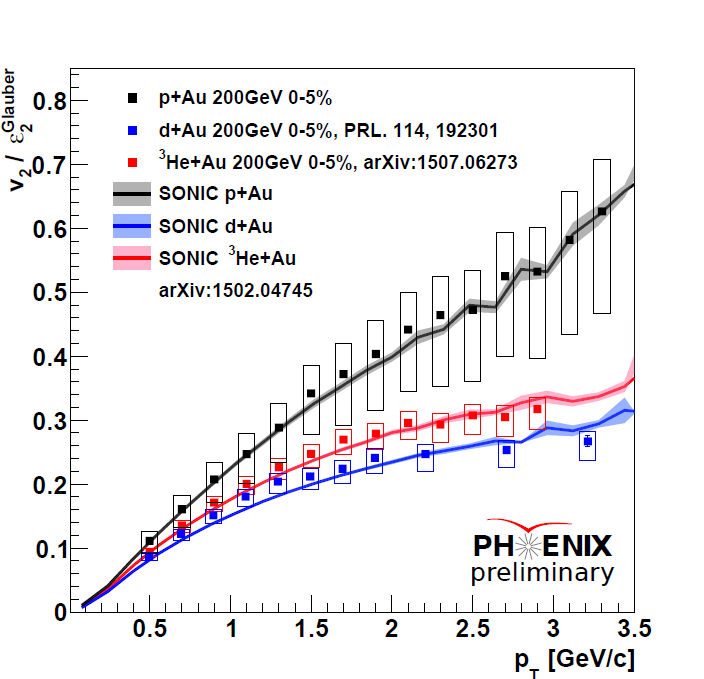 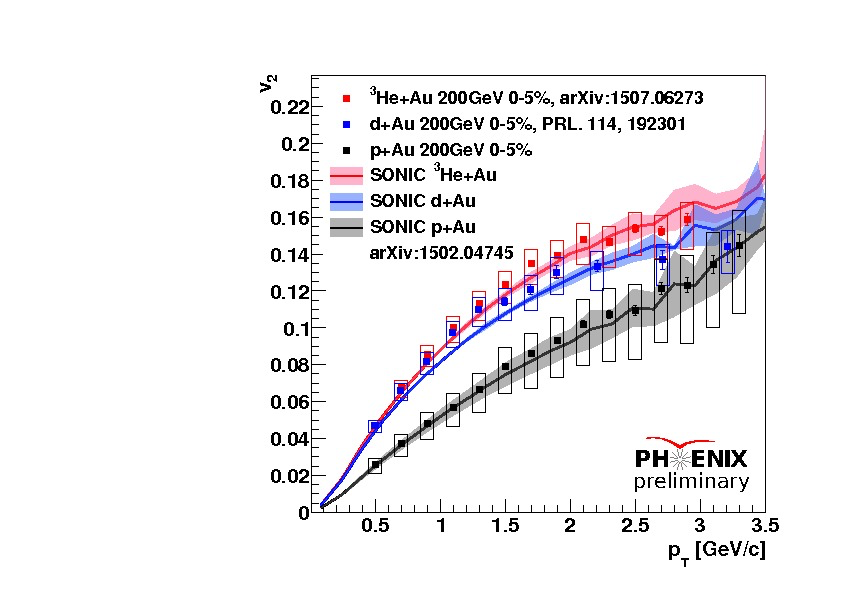 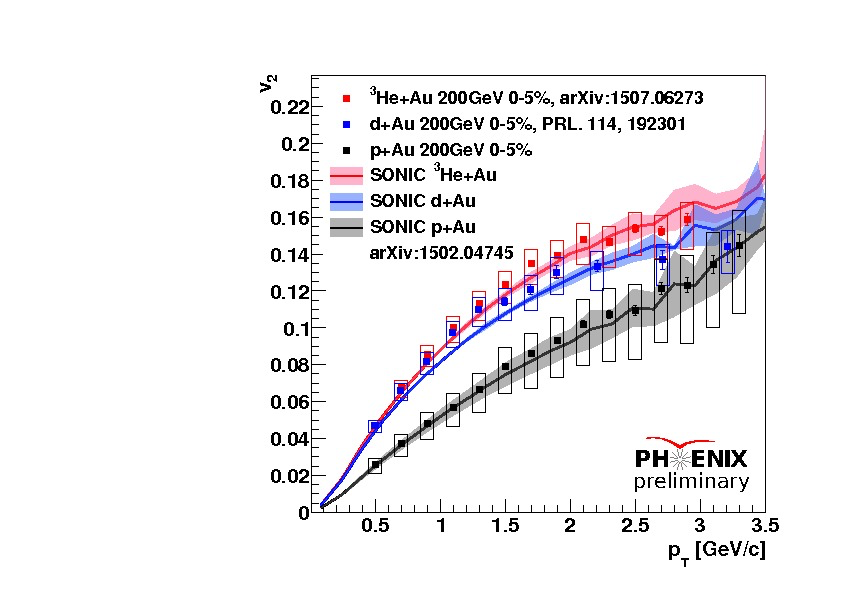 Orjuela Koop et al.   http://arxiv.org/abs/1501.06880
AMPT (same code) Cu+Au @ 200 GeV
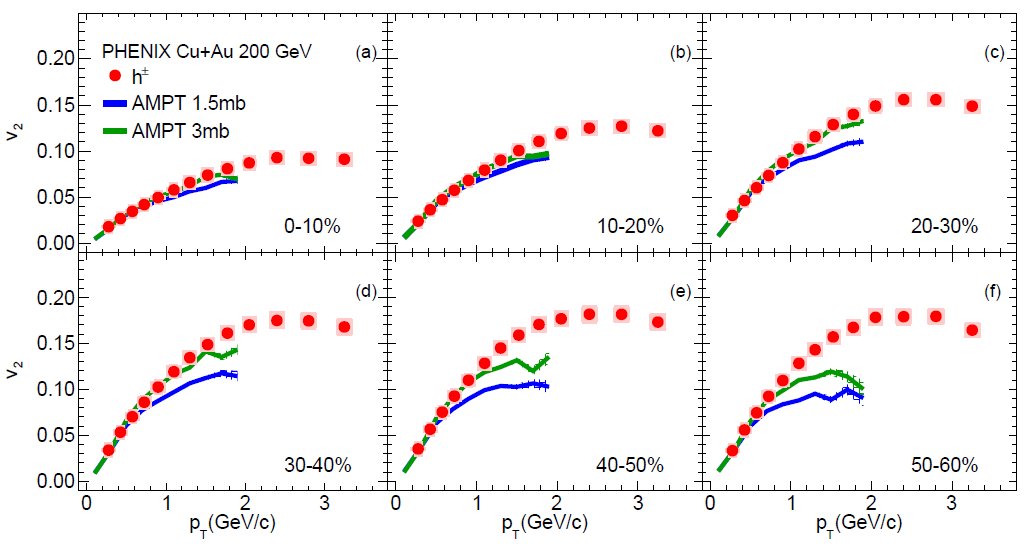 PHENIX arXiv:1509.07784
AMPT Details
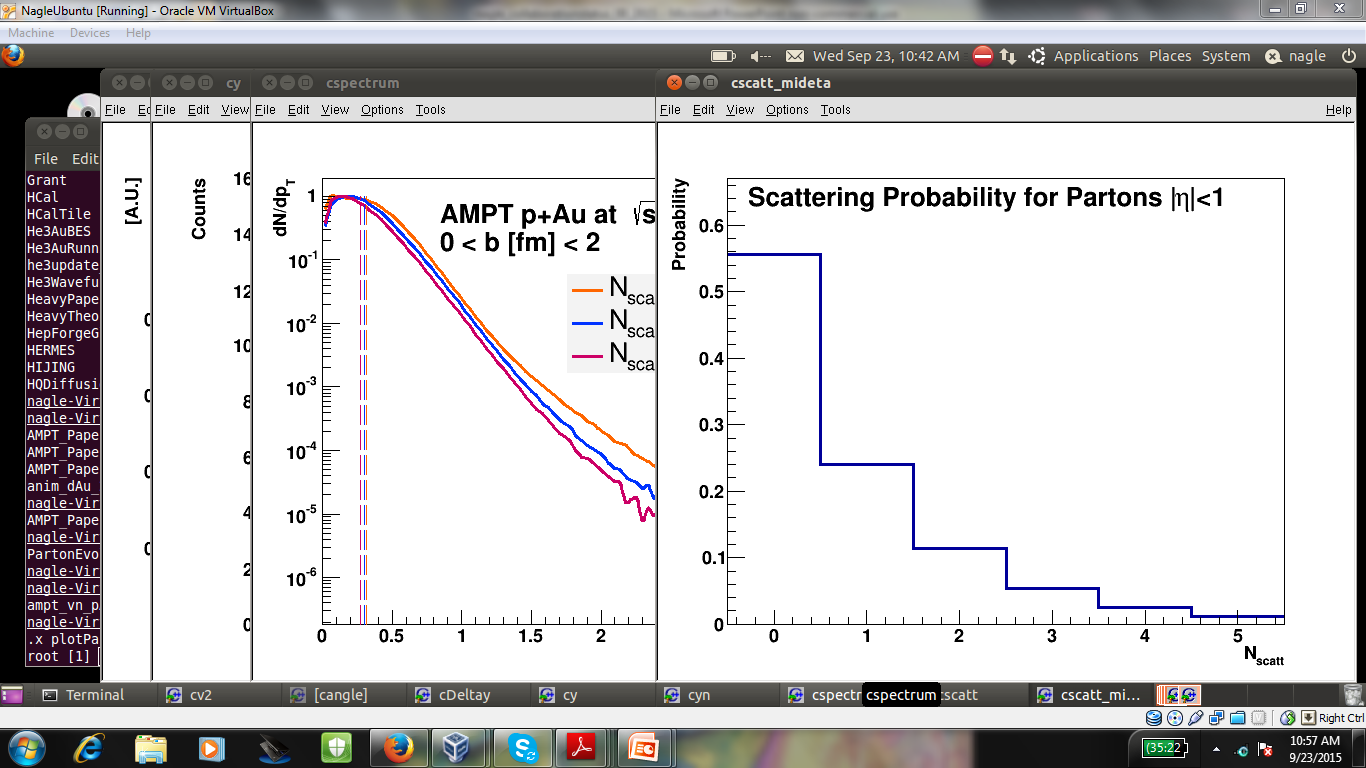 Central p+Au
55% of partons have zero scatters
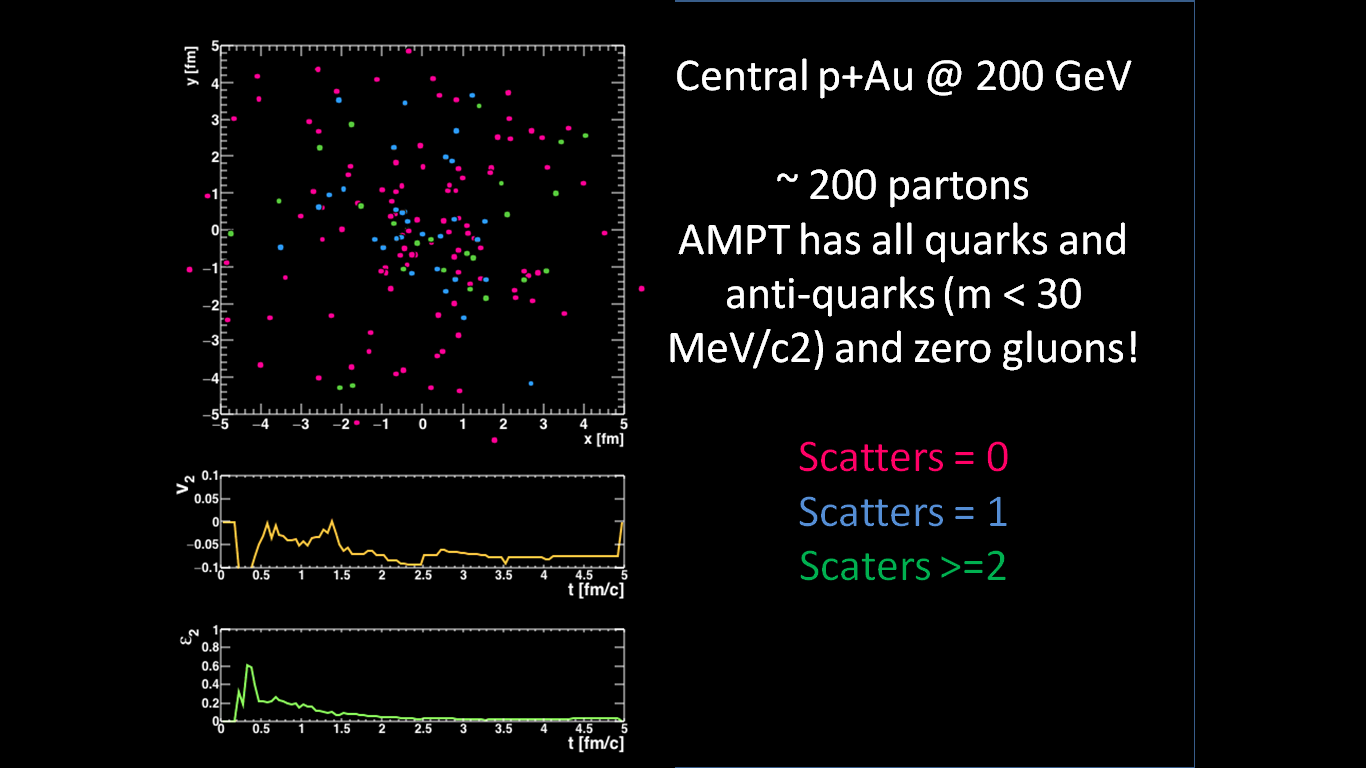 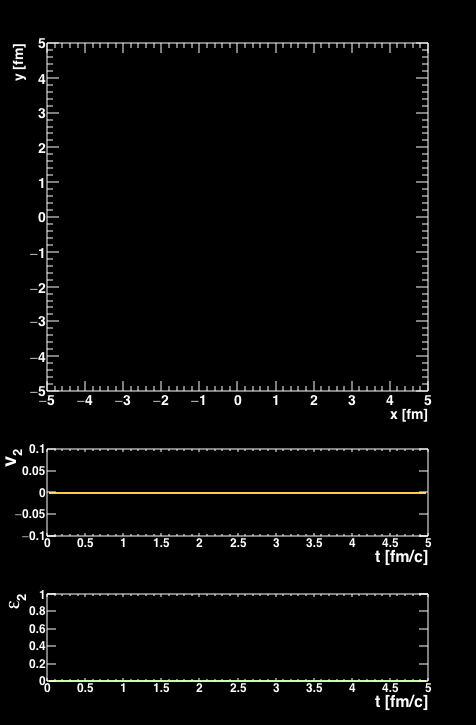 Central p+Au @ 200 GeV

~ 200 partons 
AMPT has all (anti)quarks 
m < 30 MeV/c2 
and zero gluons!

Scatters = 0
Scatters = 1
Scaters >=2

~ 45 parton-parton scatterings
AMPT – Just the Partons (ZPC)
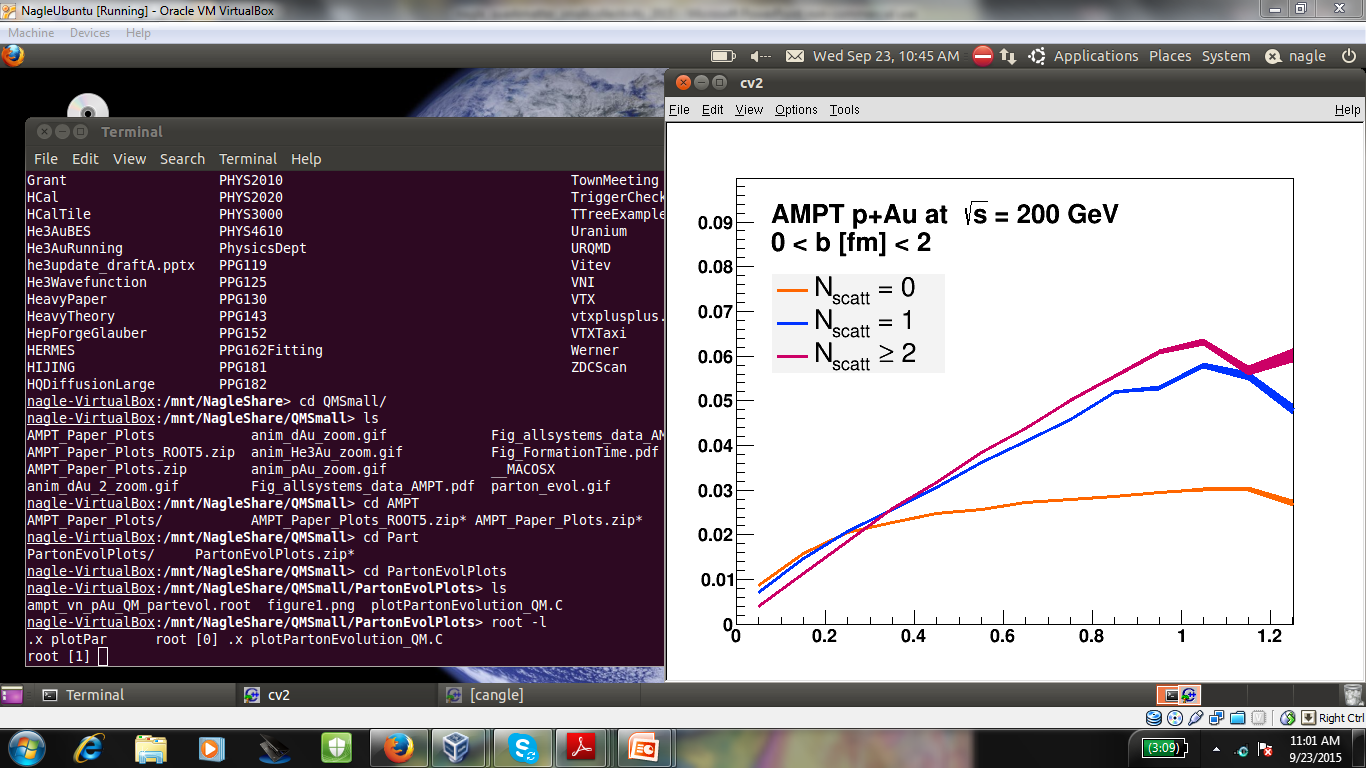 v2
Prob. to Not Scatter (f)
Why isn’t this flat with pT since s=1.5 mb is momentum independent?
Parton pT (GeV/c)
Parton Formation Time
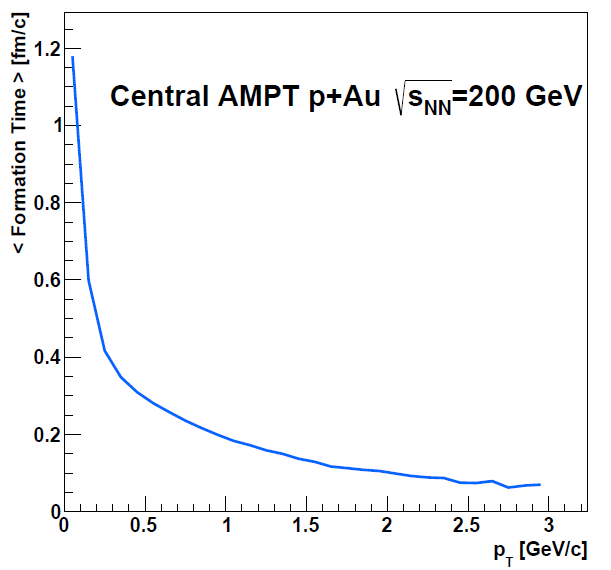 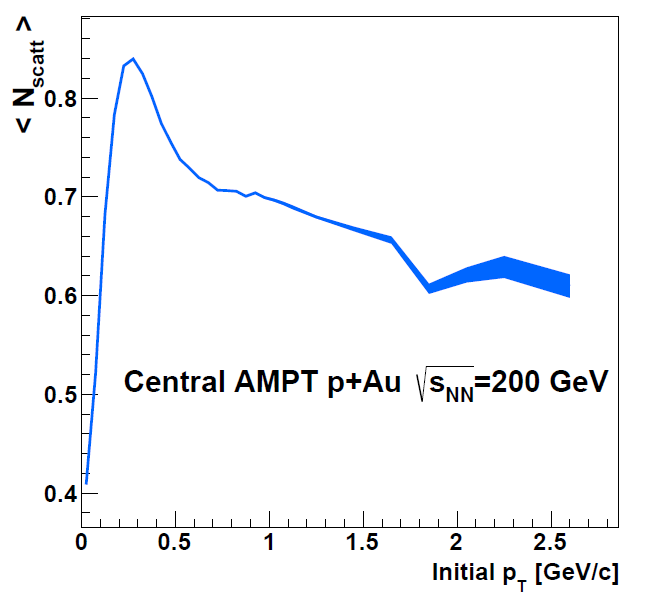 <Nscatt>
Formation Time
Low pT partons do not interact for > 1 fm/c

v2(pT) depends on formation time

Not yet clear why <Nscatt> drops for high pT partons
Hadronization in AMPT
200 quarks/antiquarks  ~ 100 mesons
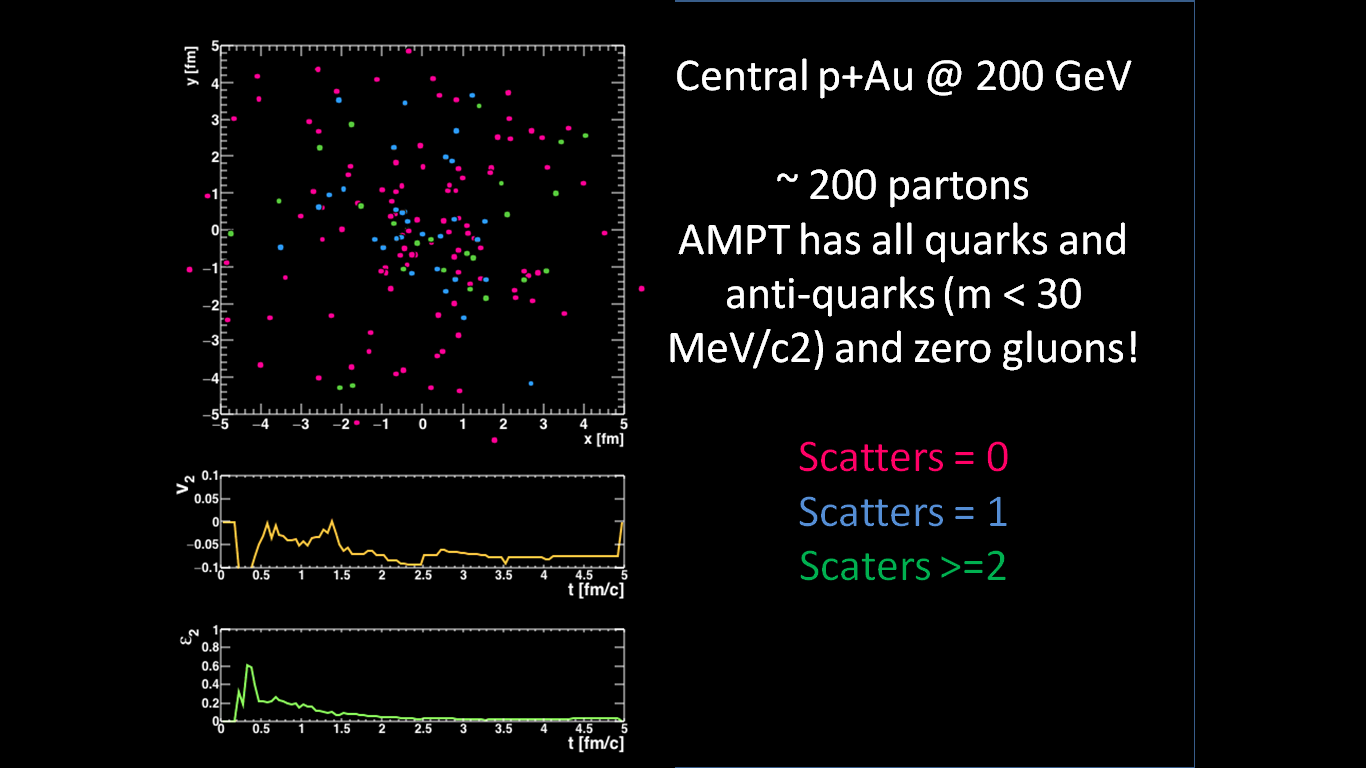 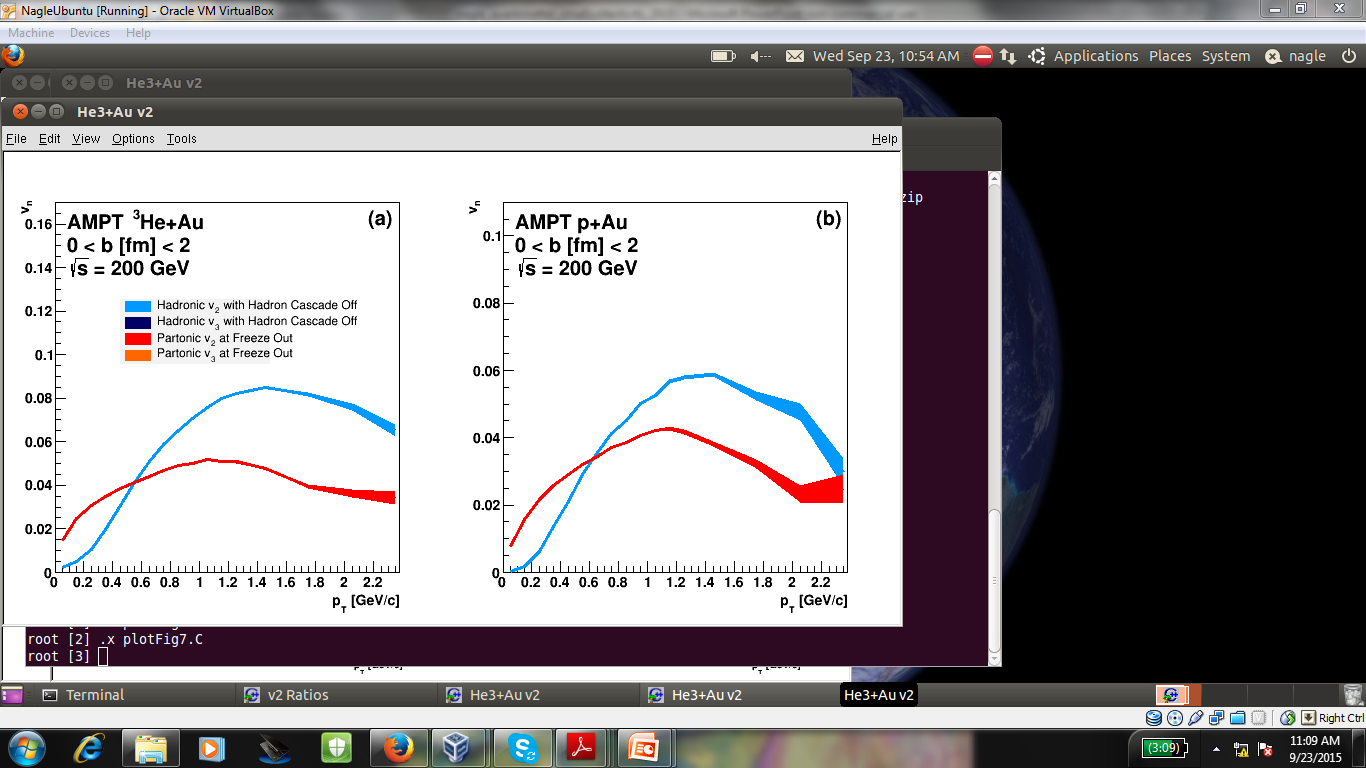 Just from parton cascade
Just after hadronization
Coalescence just by closest spatial partner 
(no momentum space)

How to assign a 
theory uncertainty?
Contributions for Each Stage
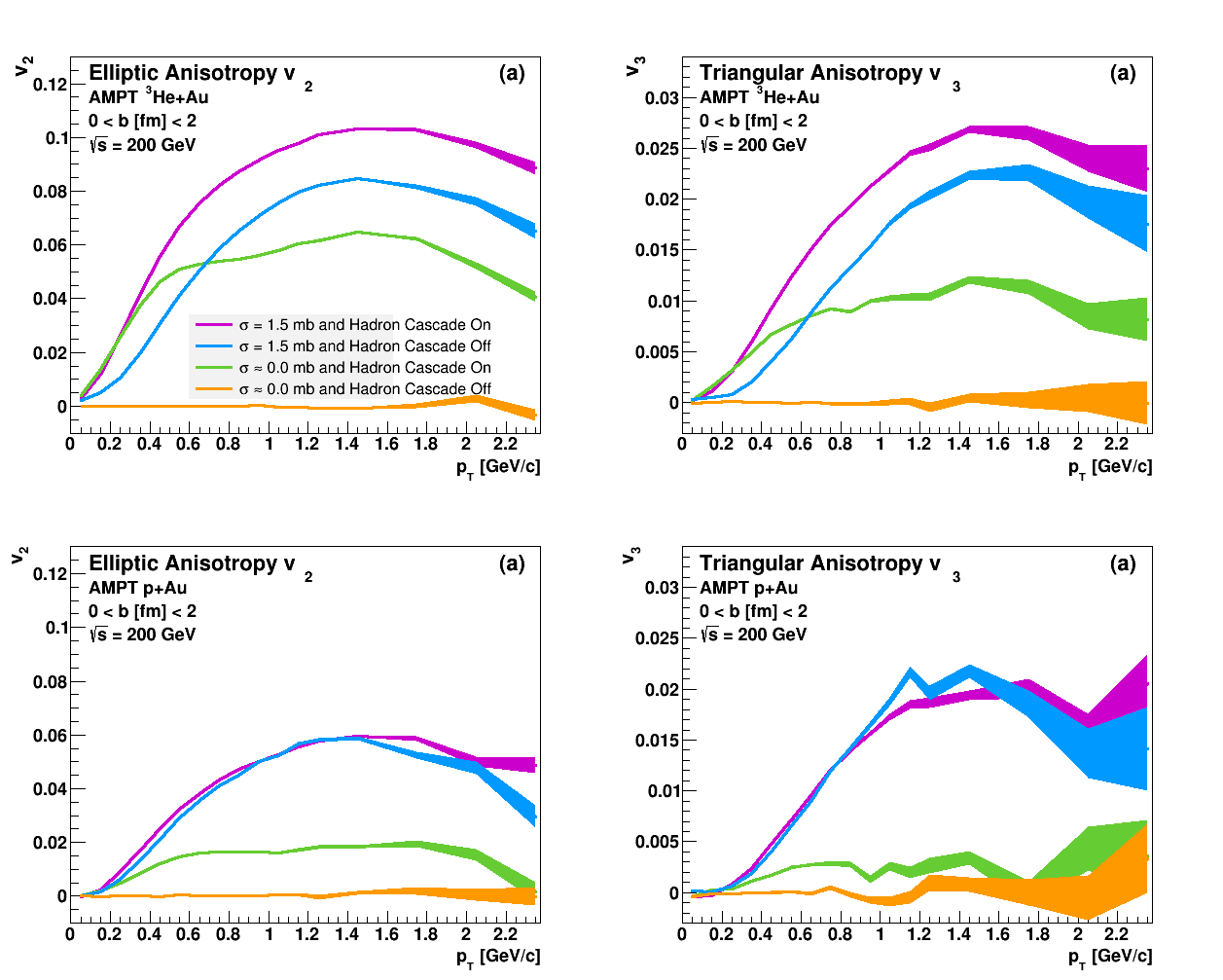 No Parton or Hadron Cascade
Hadron Cascade Only
Parton Cascade  Hadrons
Also Hadron Cascade
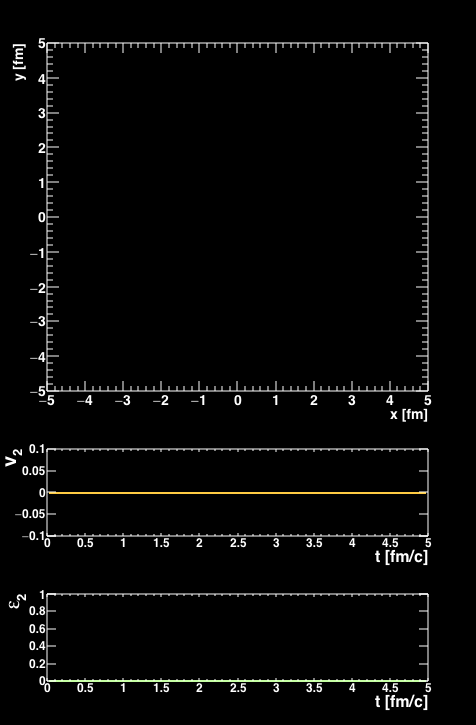 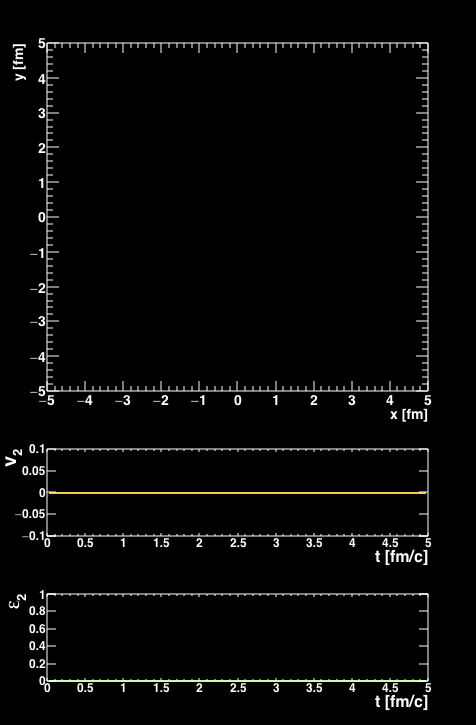 Different Picture in 3He+Au
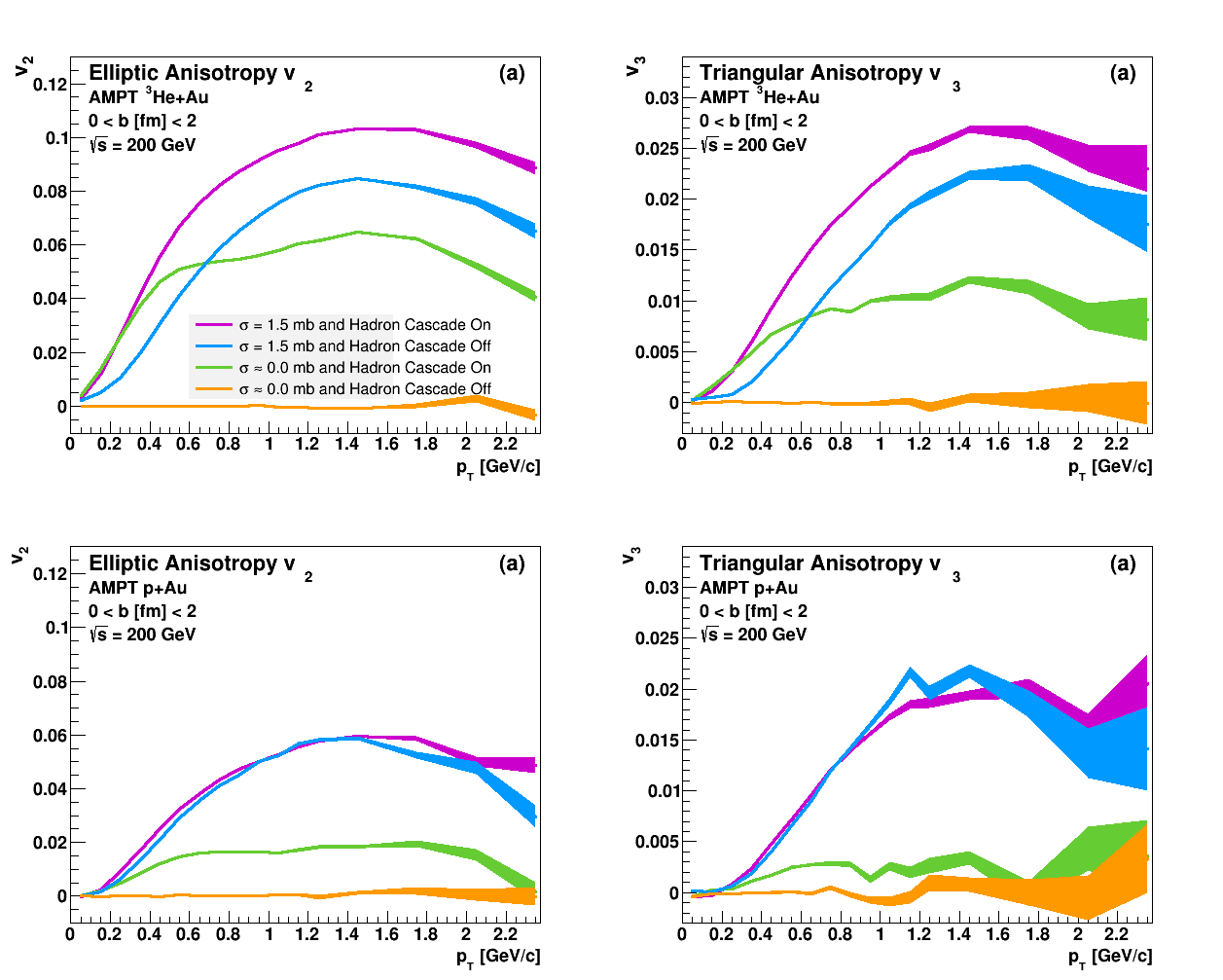 Further Discriminating (?) Tests
Species dependence signature of velocity field, though coalescence can mimic some features (all?)
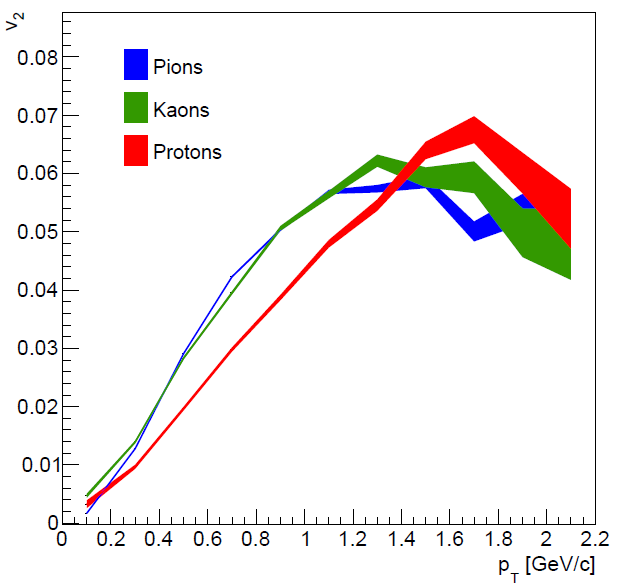 AMPT p+Au
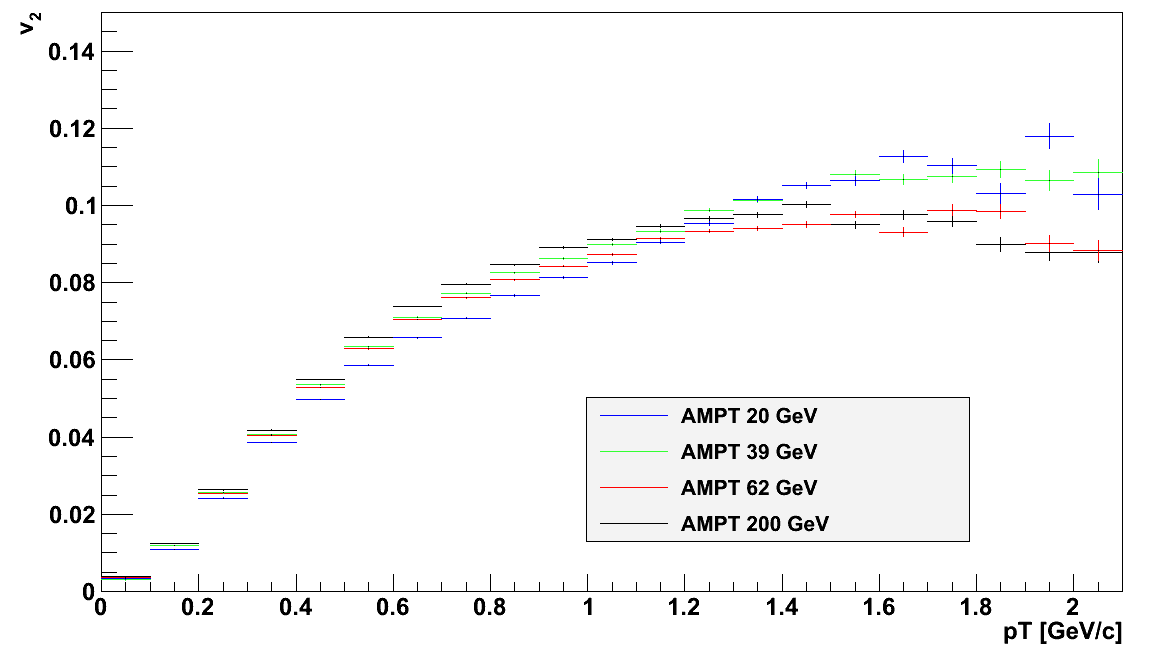 AMPT p+Au
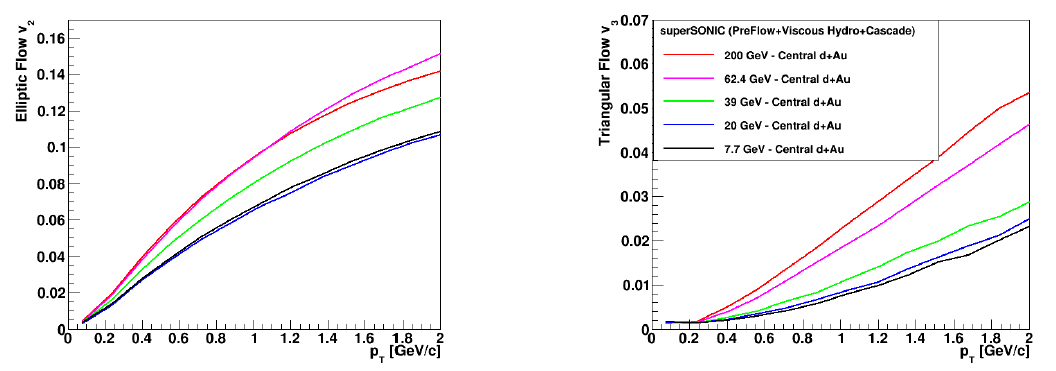 superSONIC 
predictions
PHENIX proposed d+Au energy scan 20-200 GeV and will run in 2016.
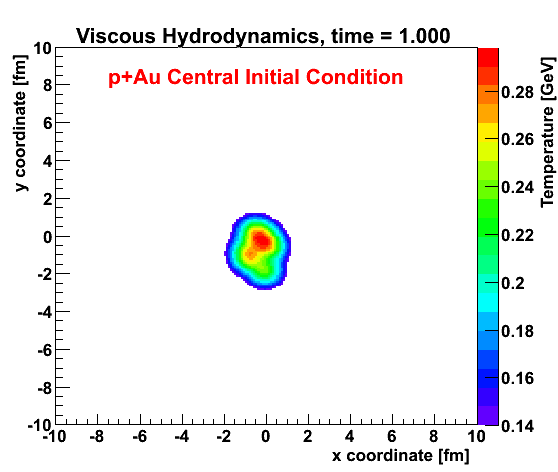 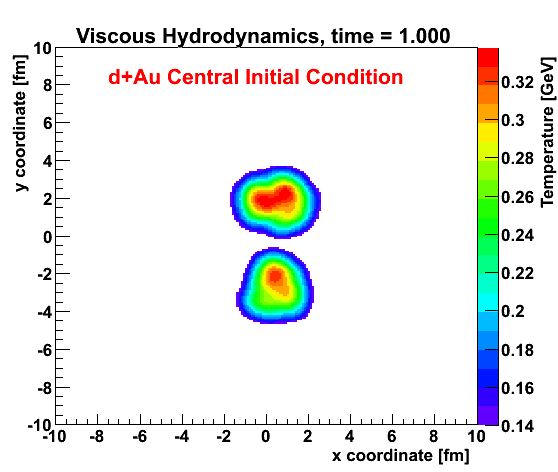 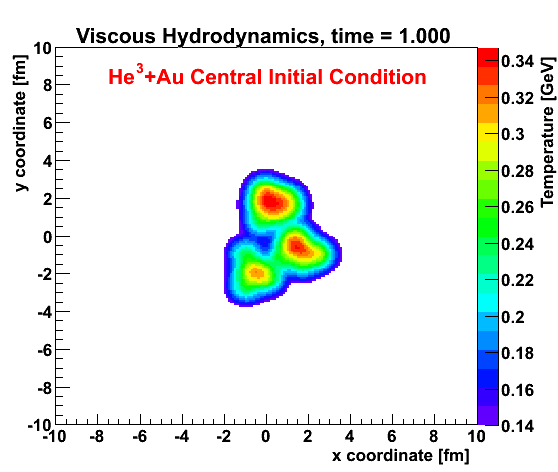 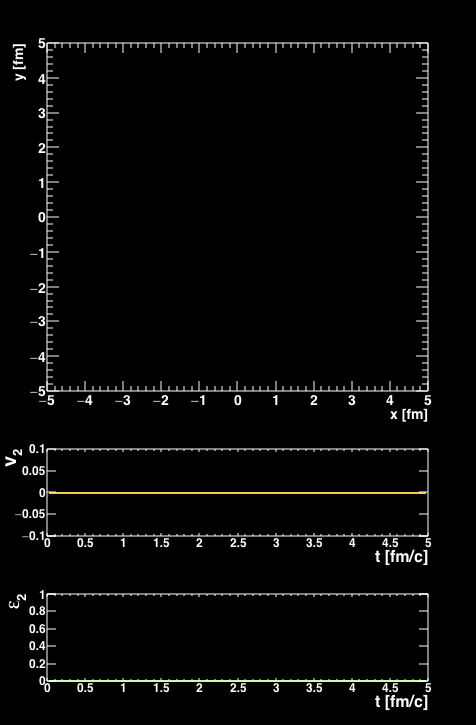 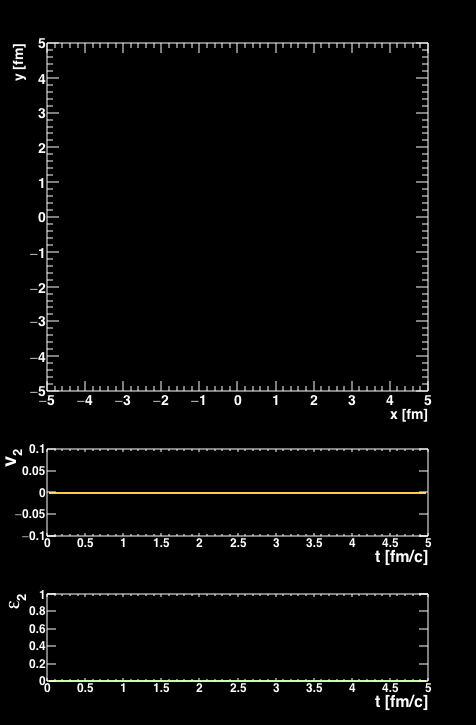 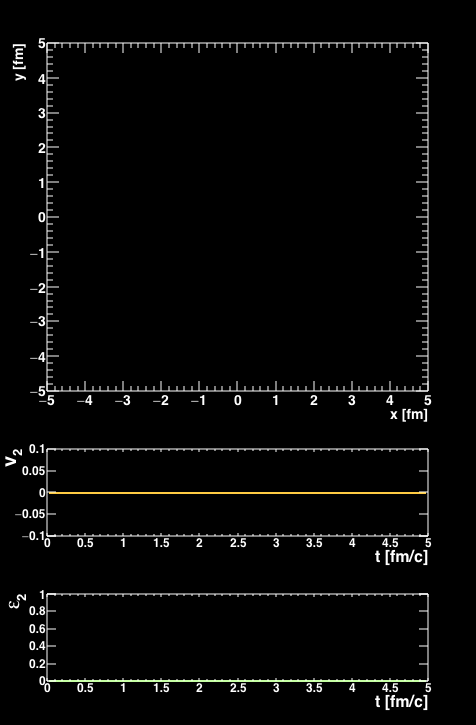 Definitive evidence for geometry, not initial momentum correlations

However, competing final state explanations 
needs work to discriminate.
Extras
Geometry Rules – but what final-state mechanism
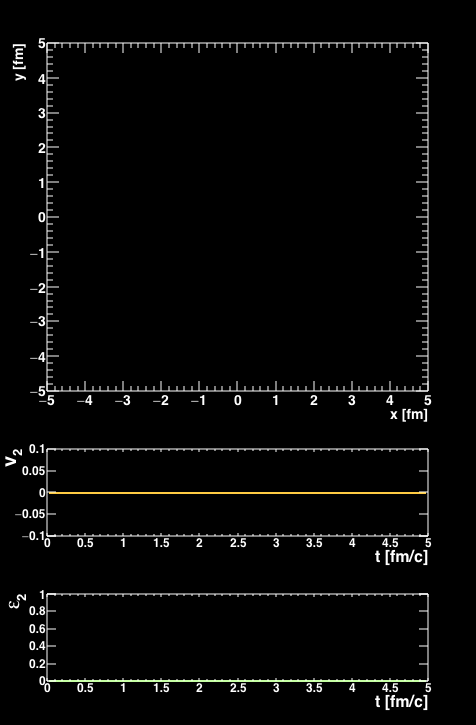 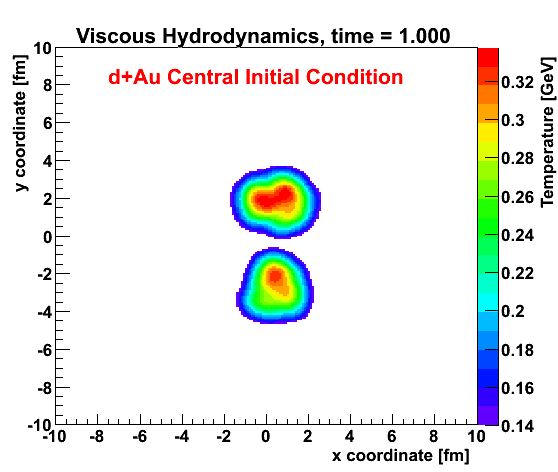 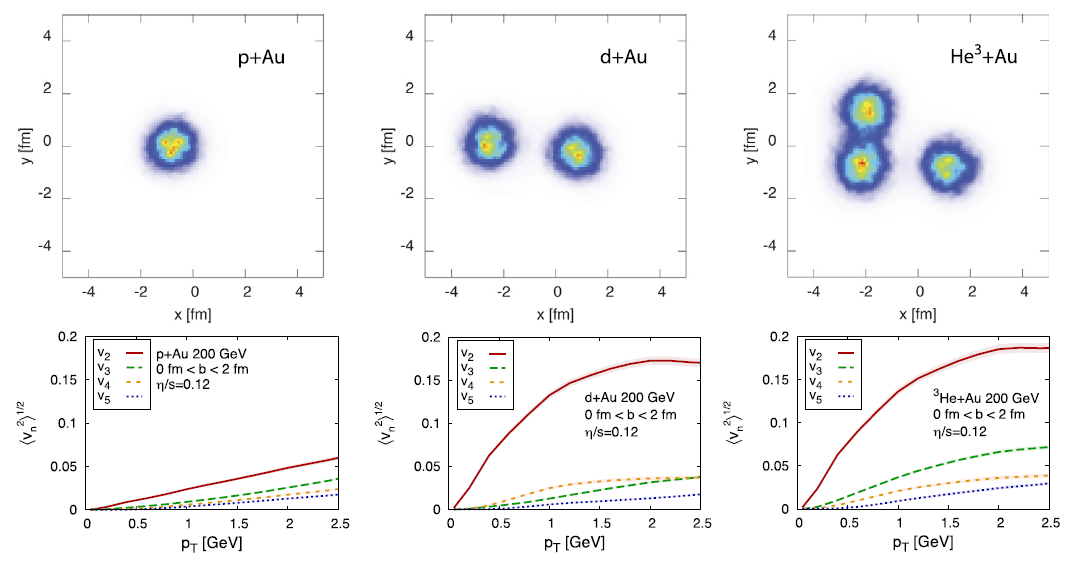 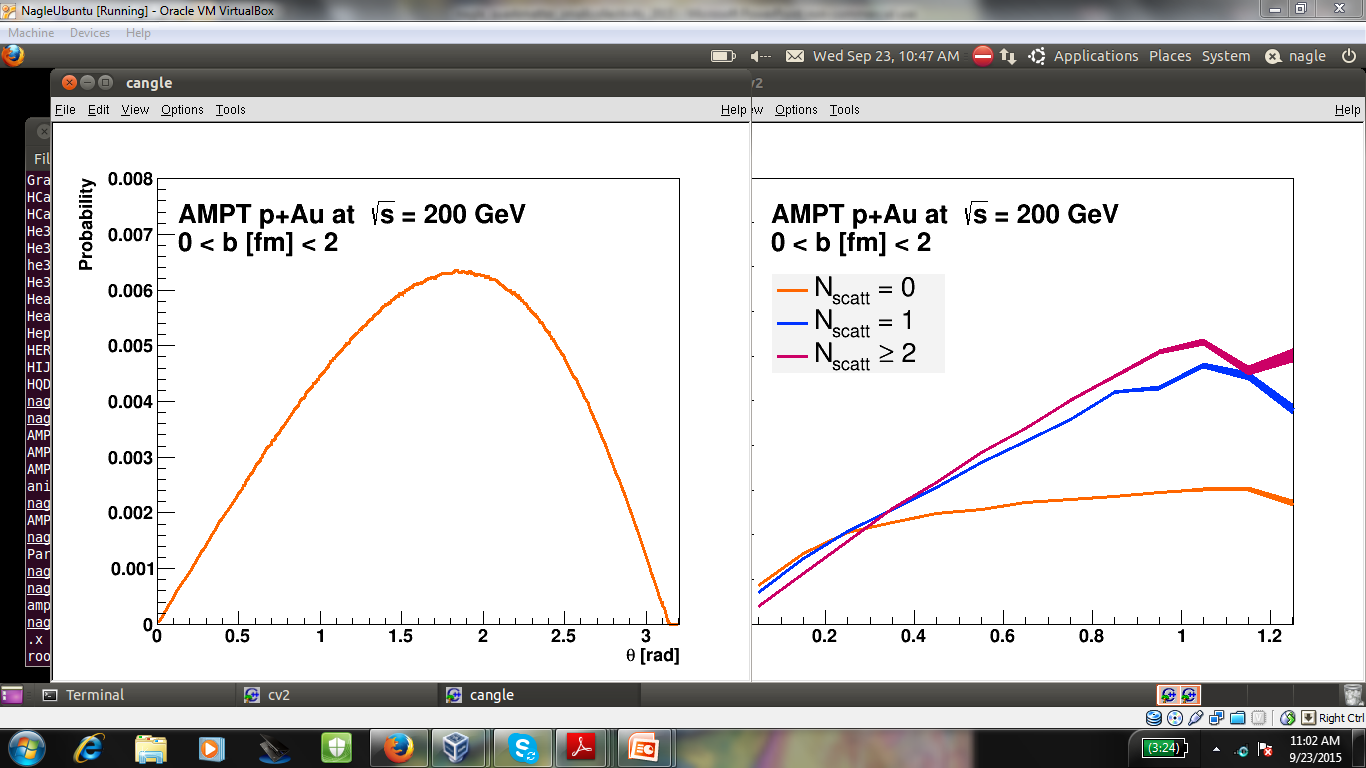 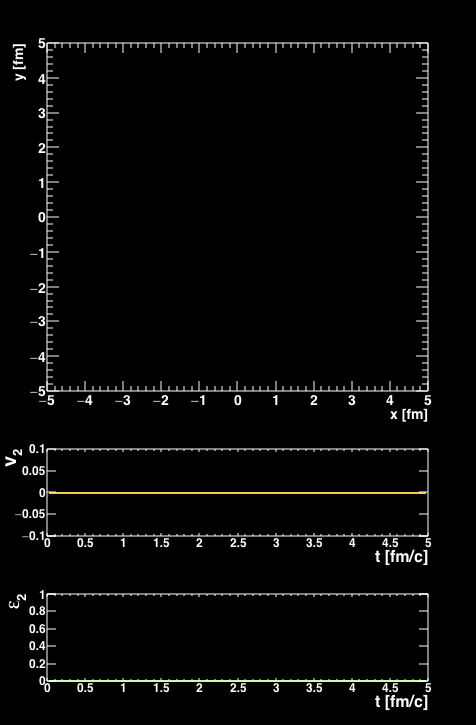 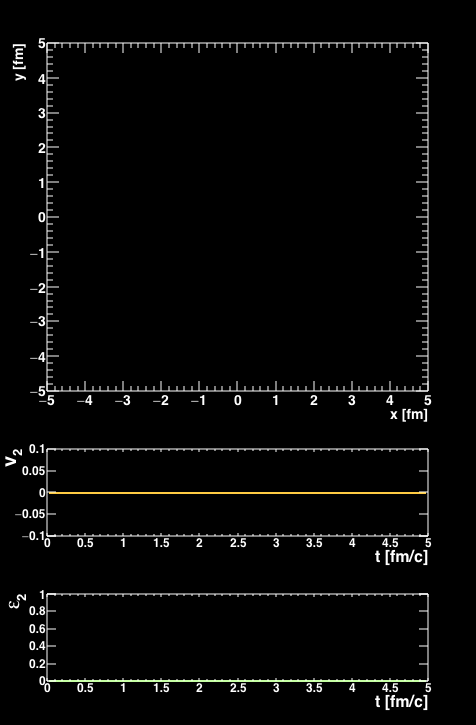 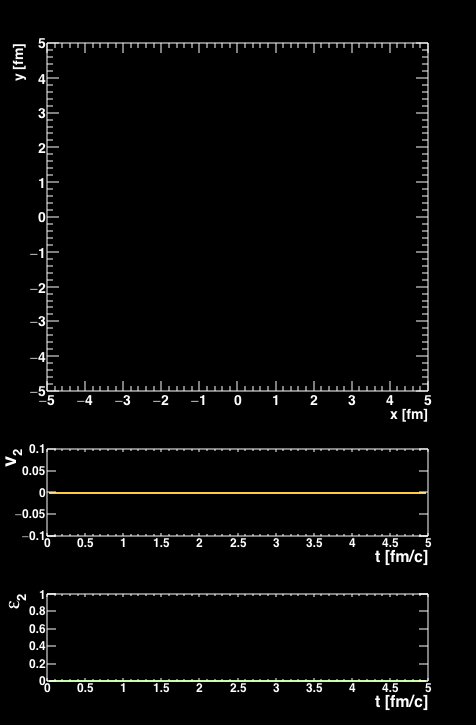 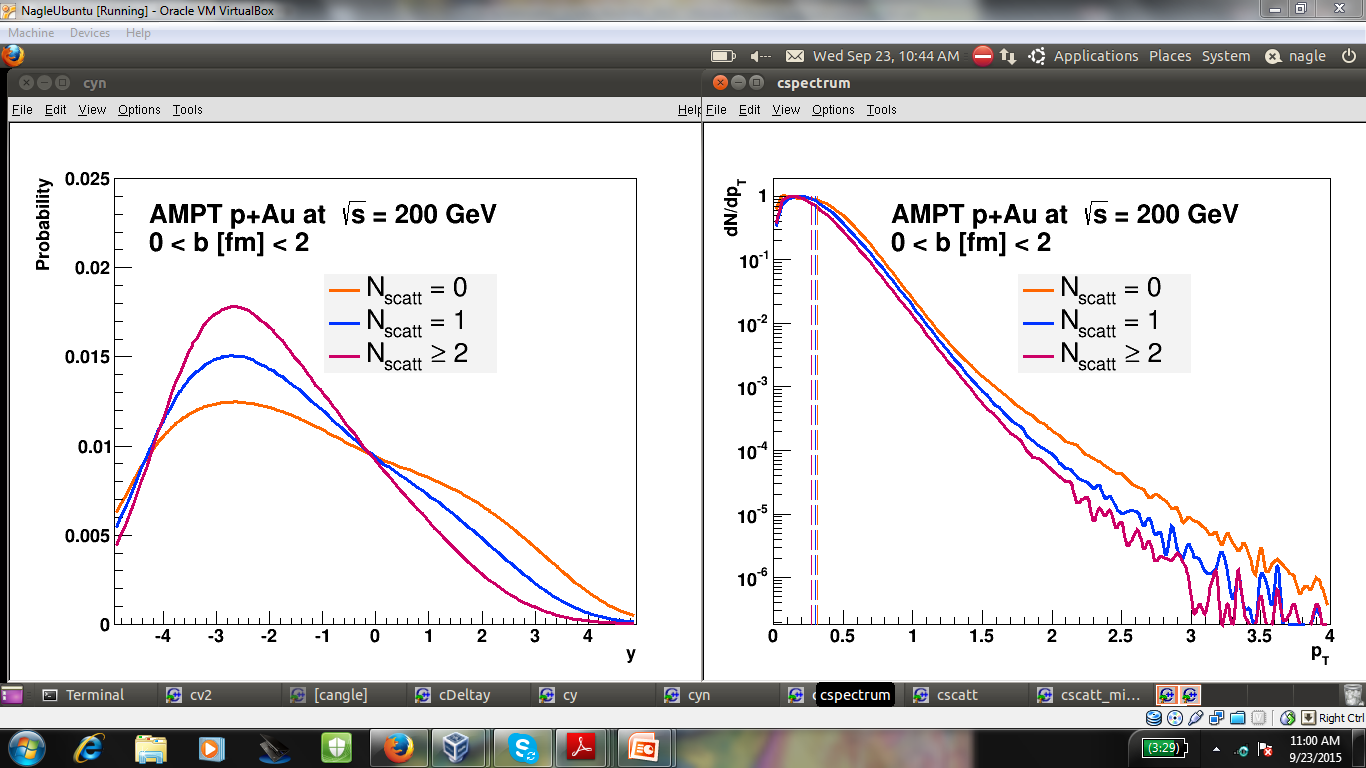 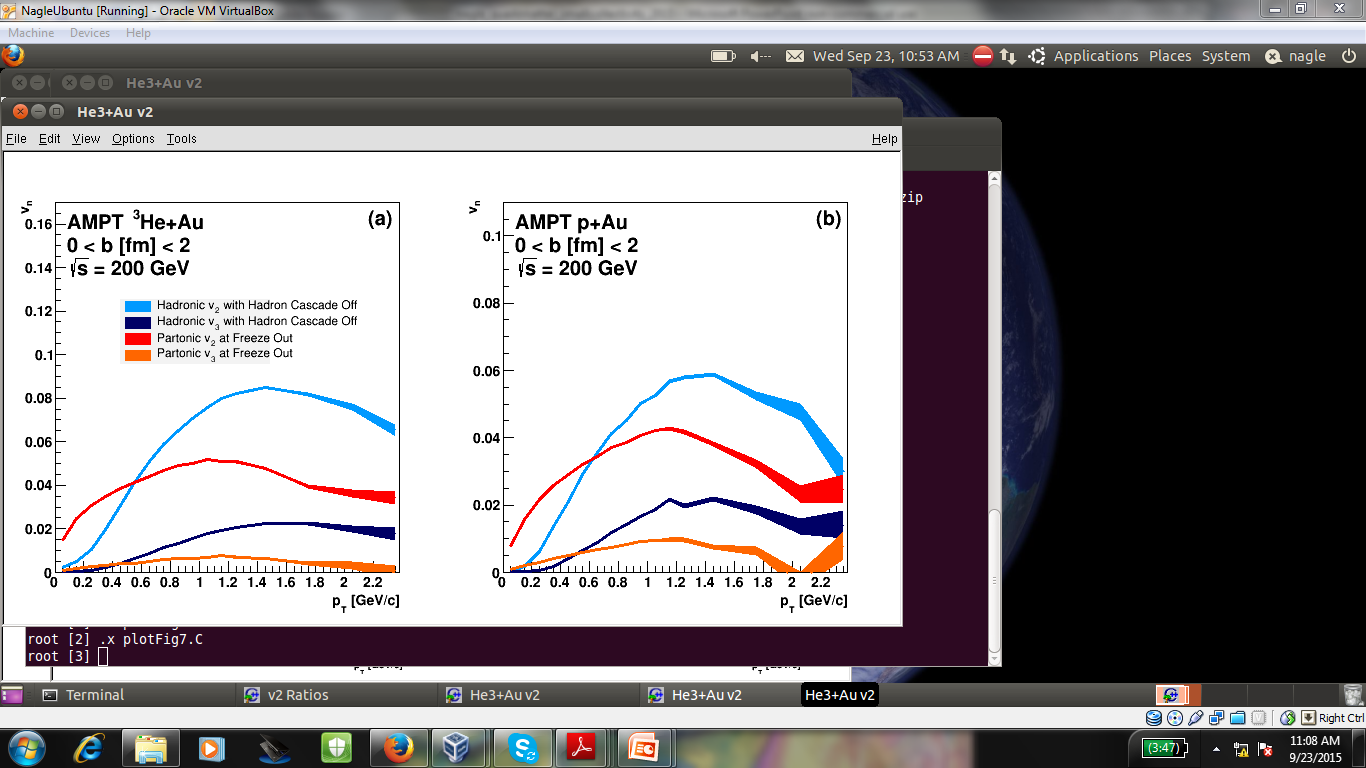